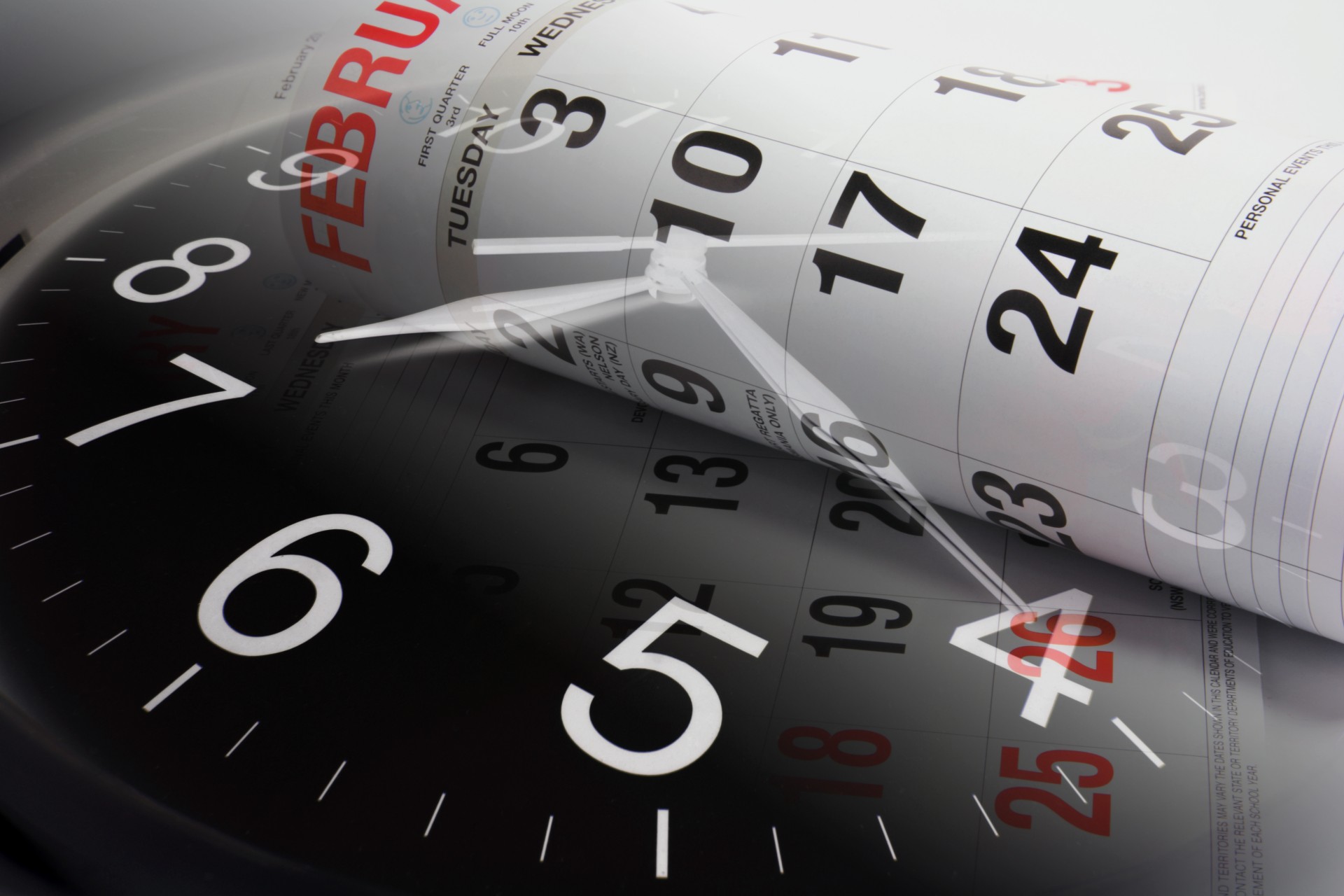 Нормативно-правове забезпечення організації виховного процесу в закладі загальної середньої освіти
Концепція реалізації державної політики у сфері реформування загальної середньої освіти «Нова українська школа» на період до 2029 року, яка схвалена розпорядженням Кабінету Міністрів України від 14 грудня 2016 р. № 988-р
Указ Президента України від 13.10.2015 № 580/2015 «Про Стратегію національно-патріотичного виховання дітей та молоді на 2016-2020 роки» 
Наказ МОН України від 16.06.2015 № 641 «Про затвердження Концепції національно-патріотичного виховання дітей і молоді»
Основні орієнтири виховання учнів 1-11 класів загальноосвітніх навчальних закладів України (наказ МОН України від 31.10.11 № 1243)
Лист МОН України від 27.06.2019  № 1/9-414 «Деякі питання щодо створення  у 2019-2020 н. р. безпечного освітнього середовища, формування в дітей та учнівської молоді ціннісних життєвих навичок»
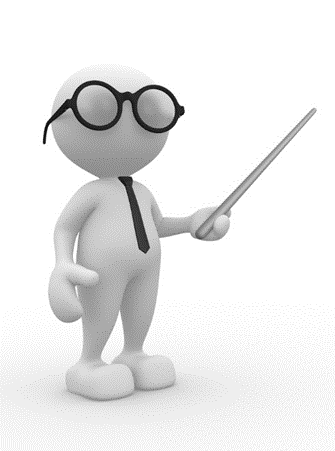 лист Міністерства освіти і науки України від29.12.2018 № 1/9-790  «Щодо організації роботи у закладах освіти з питань запобігання і протидії домашньому насильству та булінгу»; 
лист Міністерства освіти і науки України від30.10.2018 № 1/9-656 «Про перелік діагностичних методик щодо виявлення та протидії домашньому насильству відносно дітей»;
лист Міністерства освіти і науки України від 28.12.2016 № 1/9-680 «Щодо захисту дітей від усіх форм насильства, образ, недбалого й жорстокого поводження»;
лист Міністерства освіти і науки України від 07.08.2015 № 2/3-14-1572-15 «Щодо профілактики учинення дітьми навмисних самоушкоджень»;
лист Міністерства освіти і науки України від28.10.2014 № 1/9-557 «Методичні рекомендації щодо взаємодії педагогічних працівників у навчальних закладах та взаємодії з іншими органами і службами щодо захисту прав дітей».
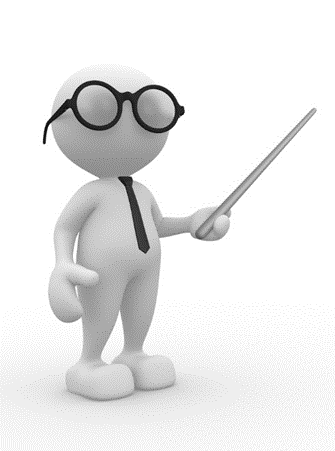 Нормативно-правове забезпечення 
організації учнівського самоврядування
Декларація прав дитини 
Конвенція про права дитини 
Закони України «Про освіту», «Про загальну середню освіту»
Державна національна програма «Освіта» («Україна XXI століття») 
Конвенція виховання дітей та молоді в національній системі освіти
Концепція громадянського виховання в умовах розвитку української державності
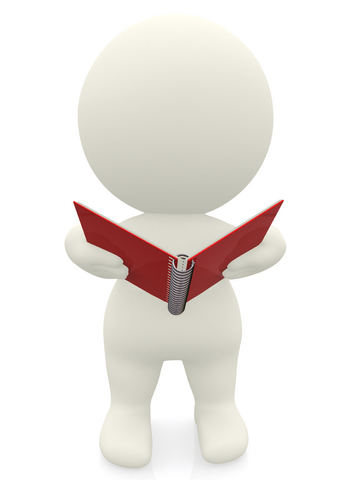 Основні орієнтири виховання для учнів 1-11 класів загальноосвітніх навчальних закладів України
Лист МОН України від 12.02.2018 № 1/9-90 «Про організацію роботи органів учнівського самоврядування»
Основні підходи учнівського самоврядування
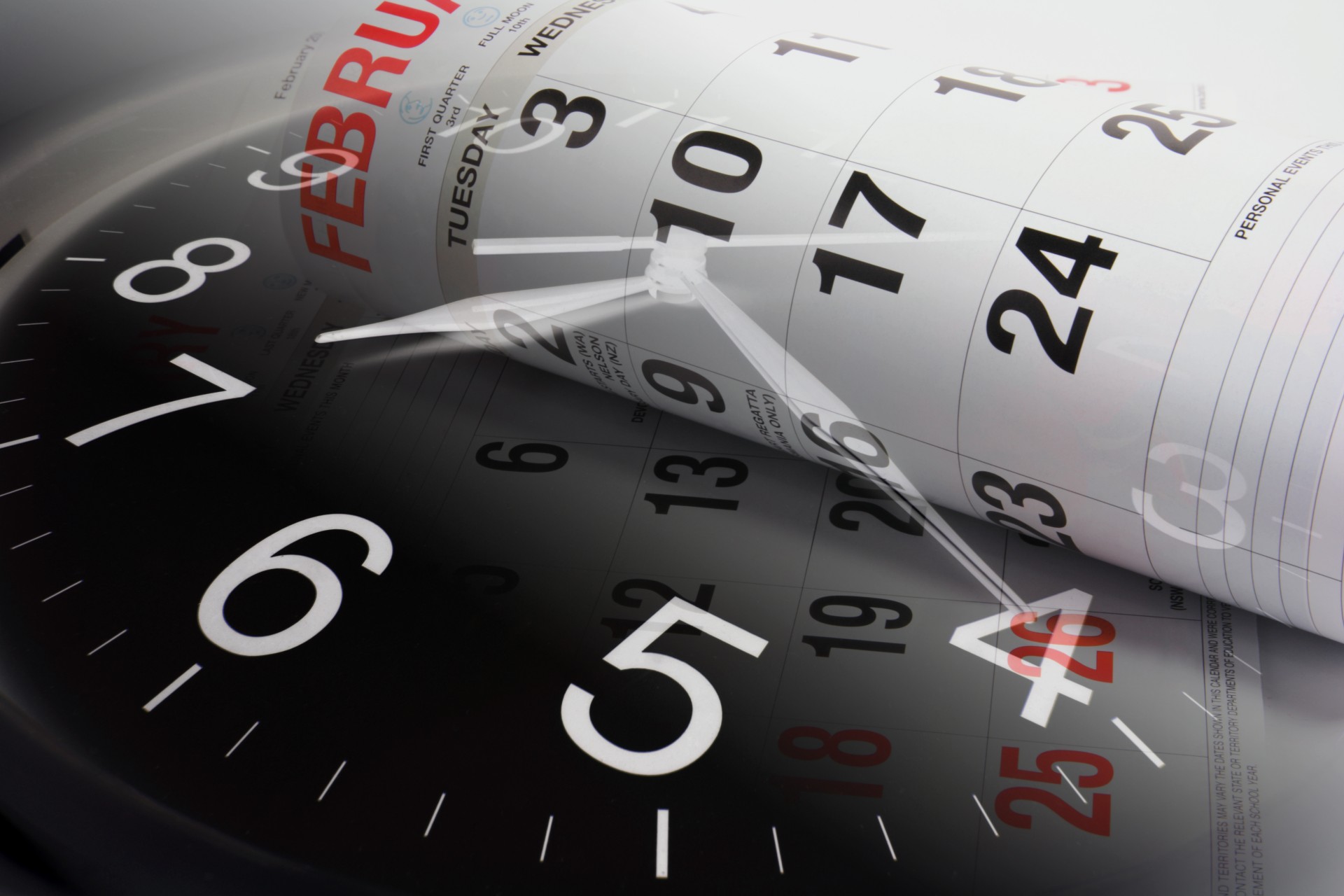 Особливості планування виховної роботи в закладі загальної середньої освіти
Плани роботи класних керівників, гуртків, спортивних секцій можуть створюватись лише за рішенням педагогічної ради закладу освіти та мати довільну форму і структуру.

План виховної роботи не належить до переліку документів, що підлягають затвердженню або реєстрації у закладі загальної середньої освіти.
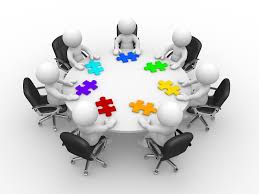 Основні напрямки виховної роботи
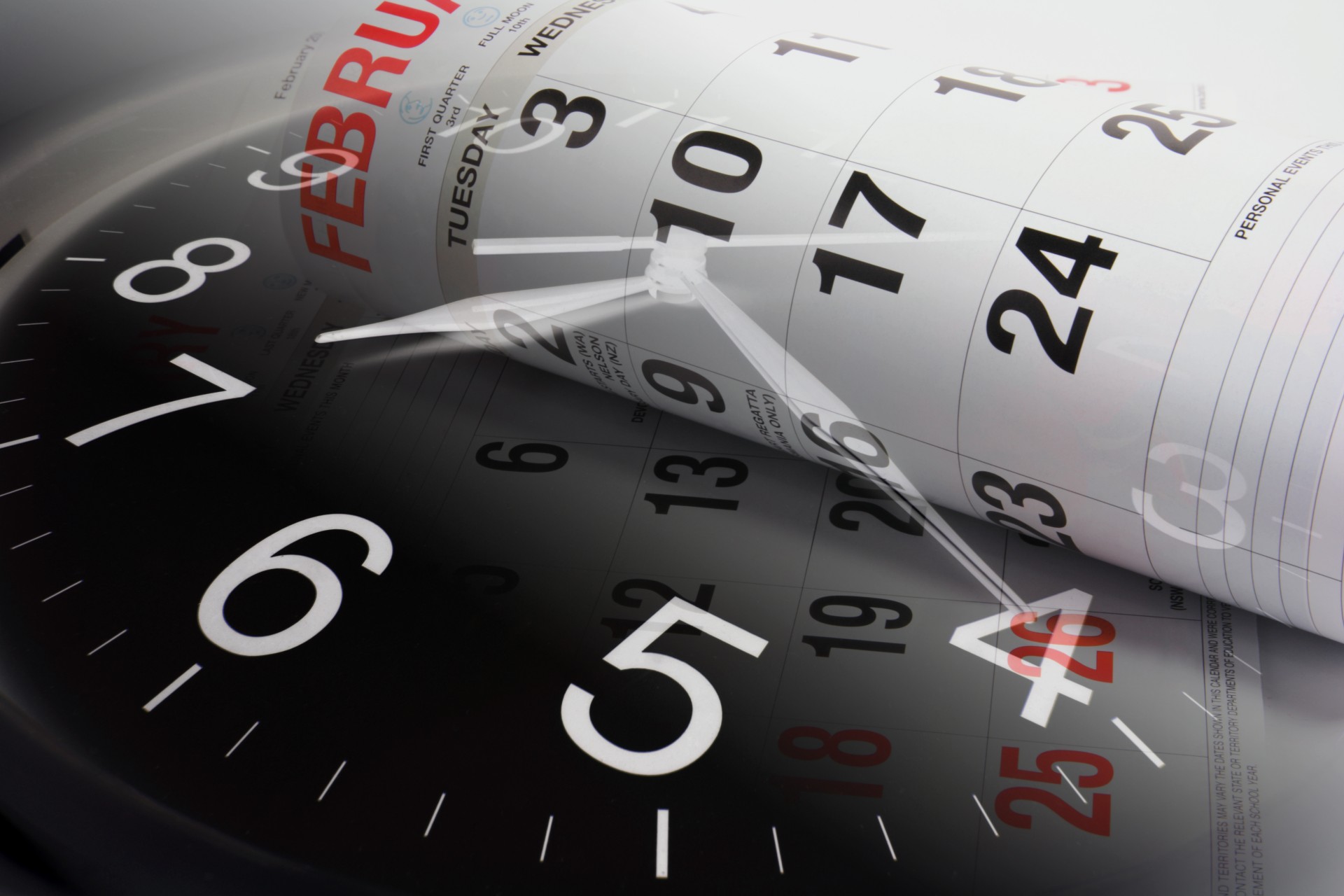 Планування роботи педагогічного колективу з попередження насильства в школі
Рекомендовані заходи
Національні гарячі лінії
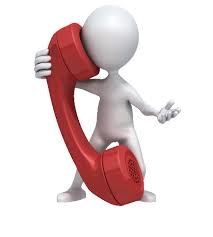 1578  – з питань протидії торгівлі людьми; 
1588 – з питань запобігання протидії будь-якому виду насильства над дітьми;
0 800 505 501 (безкоштовно зі стаціонарних) – Національна безкоштовна гаряча лінія з протидії торгівлі людьми та консультування мігрантів Представництва Міжнародної організації з міграцій (МОМ) в Україні, 
527 (безкоштовно з мобільних) www.527.org.ua;
0 800 500 225 або 116 111 (для дзвінків з мобільного) – Національна дитяча «гаряча лінія»;
0 800 500 335 – Національна безкоштовна гаряча лінія з попередження насильства, торгівлі людьми та гендерної дискримінації або 116 123 (для дзвінків з мобільного)  Громадської організації «Ла Страда-Україна».
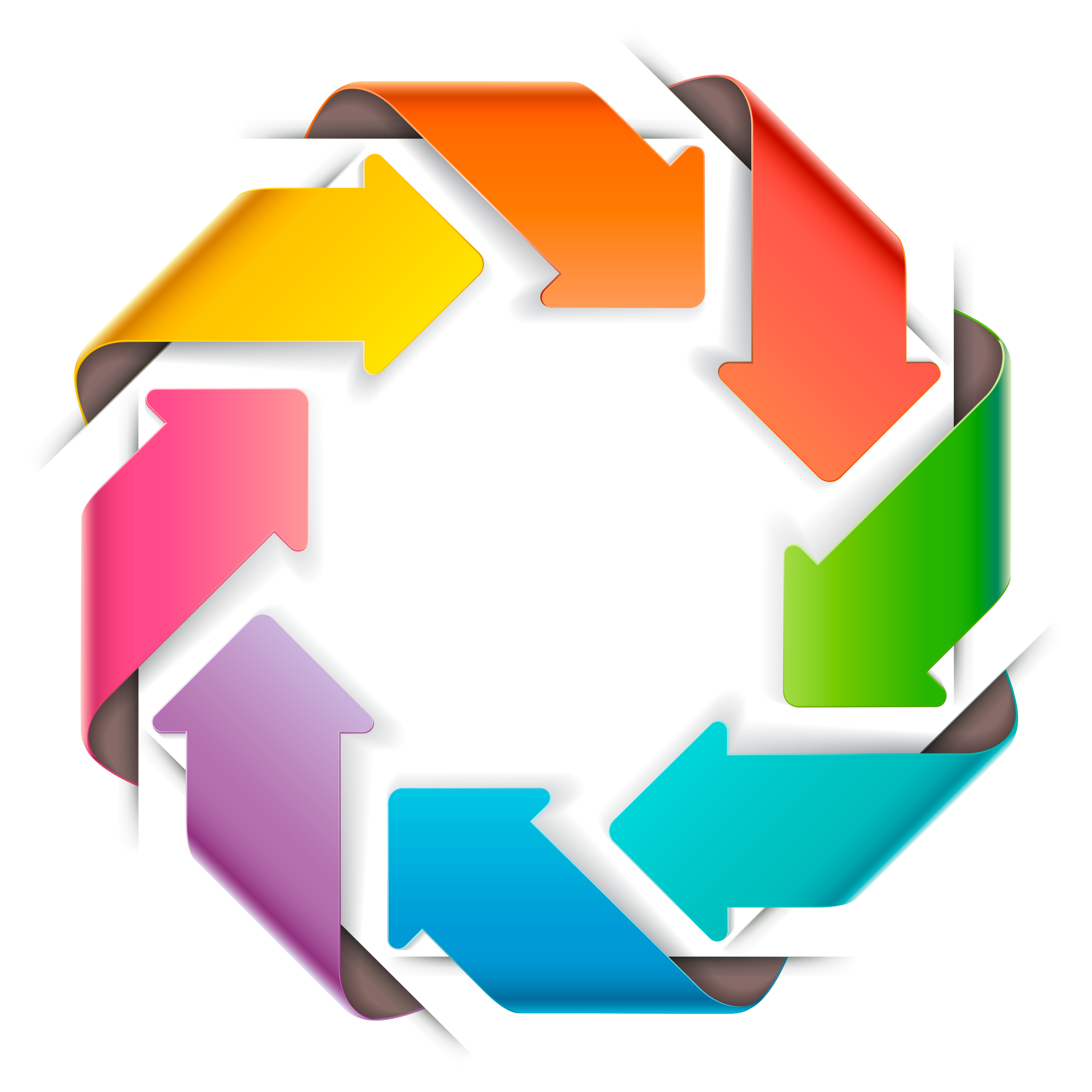 Навчальні 
предмети
Виховний
процес
Позакласна 
робота
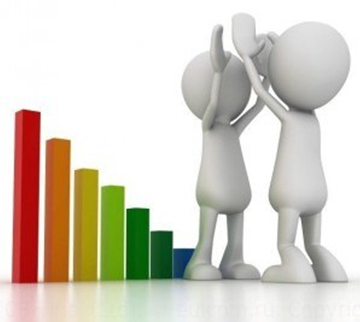 Учнівське самоврядування
Педагогічний
колектив
Батьківський комітет
Державні 
установи
Громадські організації
Турбуючись про те, ким дитина буде завтра, ми забуваємо, що кимось вона є уже сьогодні.
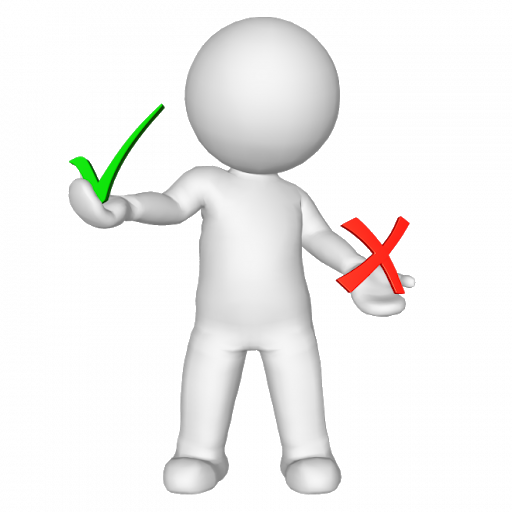